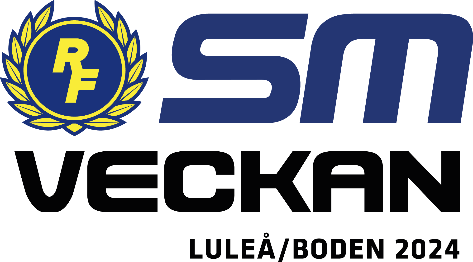 Arrangörens 
logotyp
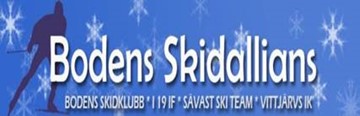 Lagledarmöte INförSM Masstart 20km
Boden 20-26/3
[Speaker Notes: Jobba gärna med tvåfärgade rubriker för att få mer liv i sidan där det passar.Grundfärgen är vit, att färga en del av rubriken gul måste alltså göras manuellt.]
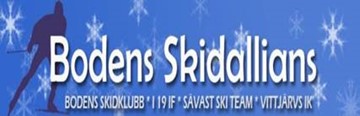 Agenda
Arrangörens logotyp
Presentation av tävlingsledning, jury och SSF-representant
Tävlingsprogram
Översikt av tävlingsorten
Tidsschema för tävlingarna
Information om nummervästar och lottning
Väderprognos
Presentation av tävlingsarenan
Presentation av tävlingsbanorna
Skidtestning och uppvärmning
Banpreparering
Information från TD
Information materialkontroll
Information från SSF
Information från tävlingsledningen
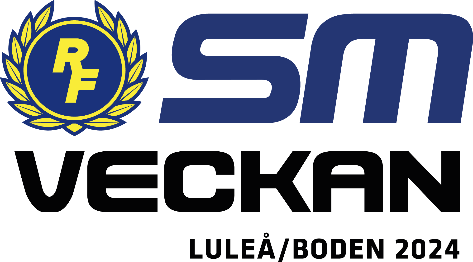 [Speaker Notes: En vanlig standardsida. Den finns i många olika layouter med olika färgställningar och med både en- och tvåradig rubrik. Om din rubrik är tvåradig men du använder layouten för enradig rubrik kommer brödtexten att hamna för nära rubriken och tvärt om.]
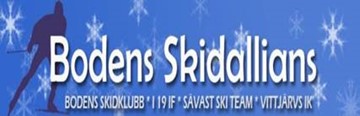 Presentation av tävlingsledning, jury och SSF-representant
Arrangörens logotyp
TÄVLINGSLEDNING
Tävlingsledare:		Jan Sipola  
Tävlingssekreterare:	Anders Vall
Banchef:		Stefan Holmbom
Tidtagning:		Elite timing
Speaker:		Oskar Danielsson Frost
Chef webb:		 Jan-Erik Matti
JURY:
TD: 			Thomas Granlund TDA: 			Magnus Elmqvist
Tävlingsledare:		Jan Sipola
SSF:
Ludvig Remb, tävlingskoordinator
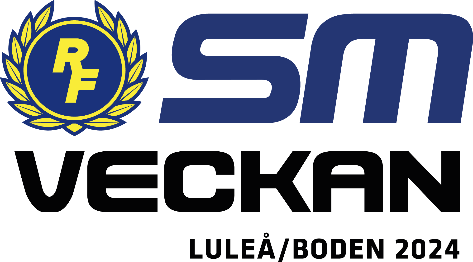 Lokala sponsorer (ta bort om ni ej har det)
[Speaker Notes: En vanlig standardsida. Den finns i många olika layouter med olika färgställningar och med både en- och tvåradig rubrik. Om din rubrik är tvåradig men du använder layouten för enradig rubrik kommer brödtexten att hamna för nära rubriken och tvärt om.]
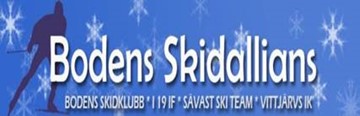 Tävlingsprogram
Arrangörens logotyp
Onsdag:   	SM  20km masstart,  fristil

Torsdag:	SM  Sprintstafett, klassiskt

Fredag:	SM  10km individuell start, klassiskt

Söndag:	SM  Sprint, fristil

Måndag:	SM  Stafett, 3x7,5km/ 3x5km, fristil

Tisdag:		SM  50km/30km individuell start, klassiskt

Framtida lagledarmöten
Onsdag kl 19.00
Torsdag kl 18.00
Prisutdelningar Medborgarplatsen (utanför Bodensia).
Onsdag kl 17.00 i Pagla
Torsdag kl 19.45
Fredag  kl 18.00
Lördag kl 18.00
Söndag kl  18.30
Måndag och tisdag på Pagla skidstadion
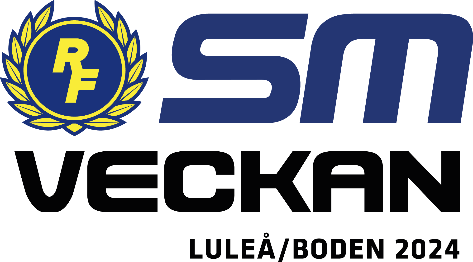 [Speaker Notes: En vanlig standardsida. Den finns i många olika layouter med olika färgställningar och med både en- och tvåradig rubrik. Om din rubrik är tvåradig men du använder layouten för enradig rubrik kommer brödtexten att hamna för nära rubriken och tvärt om.]
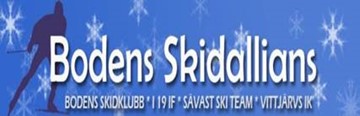 Översikt av tävlingsorten
Arrangörens logotyp
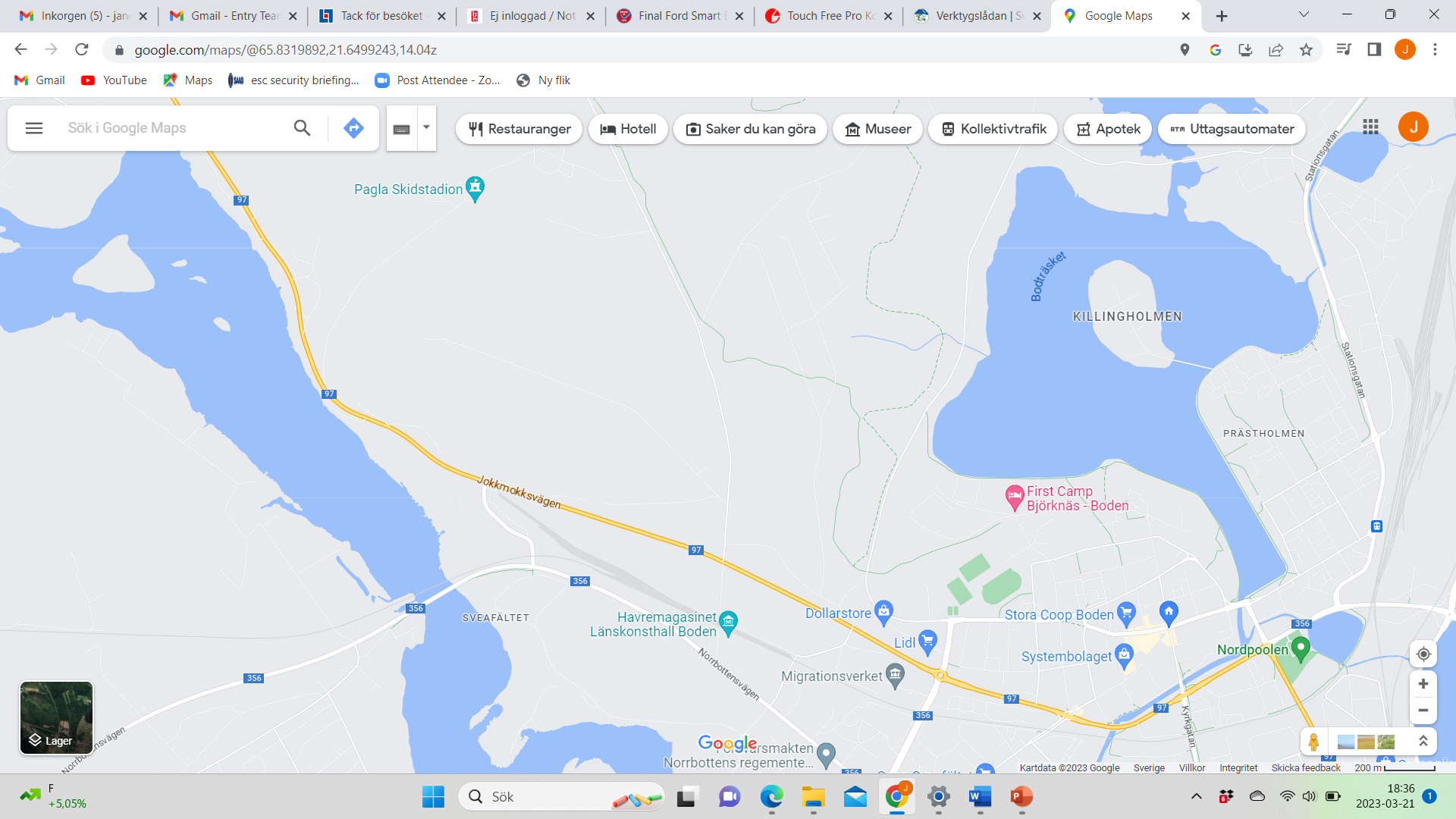 Lägg in en karta som visar var på orten tävlingsplatsen ligger och övriga platser på orten som är viktiga för tävlingen (hotell, resecentrum, affärer, nöjen et c.)
Lokala sponsorer (ta bort om ni ej har det)
[Speaker Notes: En vanlig standardsida. Den finns i många olika layouter med olika färgställningar och med både en- och tvåradig rubrik. Om din rubrik är tvåradig men du använder layouten för enradig rubrik kommer brödtexten att hamna för nära rubriken och tvärt om.]
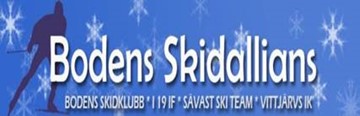 Tidsschema för tävlingarna
Arrangörens logotyp
Onsdag:

Kl 14.35	Masstart 20km Damer
Kl 15.50	Masstart 20km Herrar
Kl 17.00   Prisutdelning
Kl 18.00-19.00 Officiell träning OBS fel i PM
Kl 19.00  Digitalt lagledarmöte, Teams

Torsdag:
Kl 09.50 Teamsprint semifinaler Startordning: Damer sedan herrar.Kl 12.50 Teamsprint finaler Startordning: Damer sedan herrar.
Kl 16.00-17.00 Officiell träning
Kl 18.00 Digitalt lagledarmöte, Teams
Fredag:
Kl 10.05 10km klassiskt individuell start Damer
Kl 12.35 10km klassiskt individuell start Herrar
Söndag:
Kl. 11.30 Sprint kval, fristil Damer sedan herrar
Kl. 15.05 Sprint finaler, fristil Damer sedan herrar
Måndag: 
Kl. 12.35 Stafett klassiskt, Herrar
Kl. 14.20 Stafett klassiskt, Damer
Tisdag:
Kl. 10.05 30km klassiskt individuell start Damer
Kl. 12.50 50km klassiskt individuell start Herrar
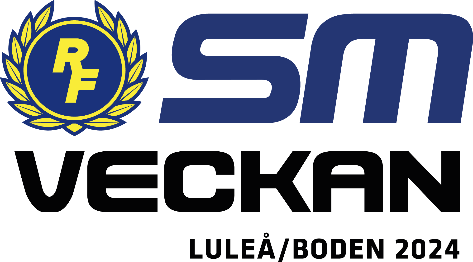 [Speaker Notes: En vanlig standardsida. Den finns i många olika layouter med olika färgställningar och med både en- och tvåradig rubrik. Om din rubrik är tvåradig men du använder layouten för enradig rubrik kommer brödtexten att hamna för nära rubriken och tvärt om.]
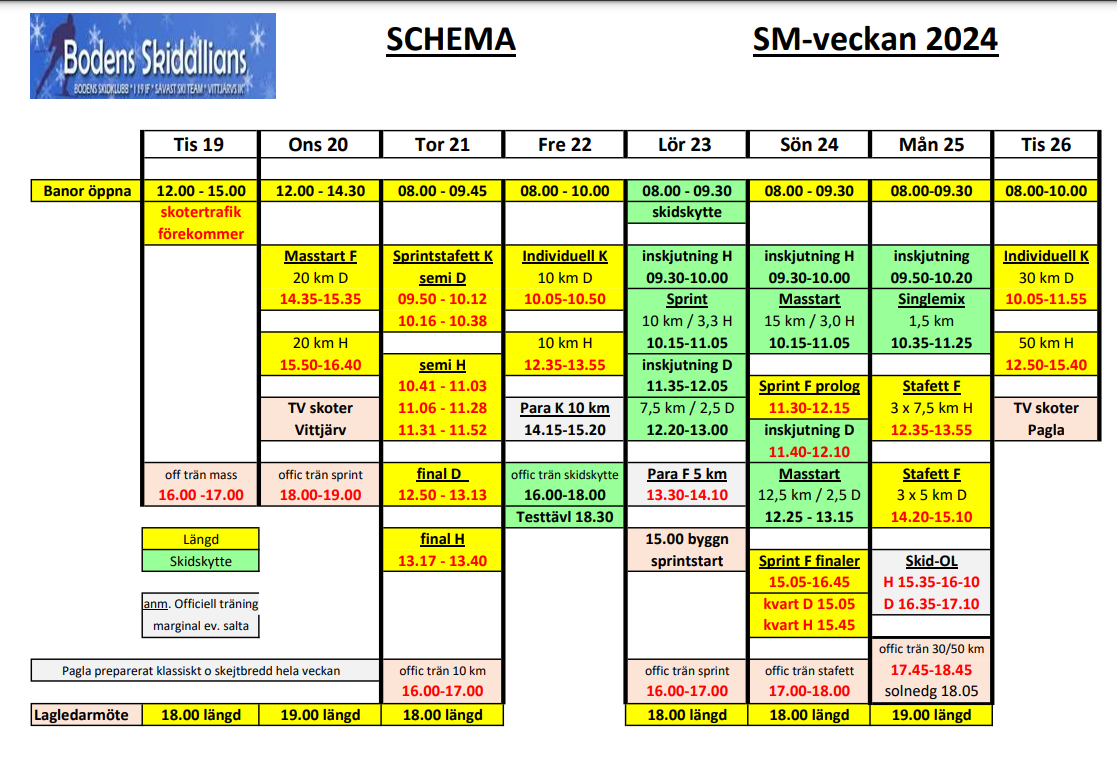 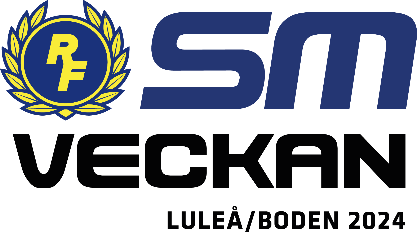 Tidsschema för tävlingarna
Arrangörens logotyp
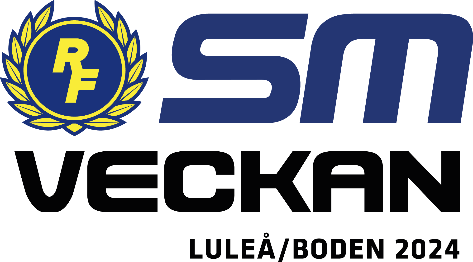 [Speaker Notes: En vanlig standardsida. Den finns i många olika layouter med olika färgställningar och med både en- och tvåradig rubrik. Om din rubrik är tvåradig men du använder layouten för enradig rubrik kommer brödtexten att hamna för nära rubriken och tvärt om.]
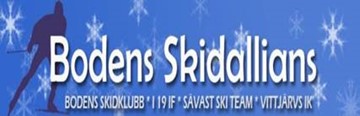 Information om nummervästar och lottning
Arrangörens logotyp
Tävlingsexpedition öppen 
Onsdag 		kl 07.00-16.00
Torsdag 	kl 07.00-16.00
Fredag 		kl 07.00-16.00
Lördag 		Skidskytte är öppen
Söndag 		kl 07.00-18.00
Måndag 	kl  07.00-18.00
Tisdag 		kl 07.00-18.00

Lottning
Nummervästar hämtas där och behålls av den tävlande efter tävlingen

Startpositioner masstart enligt FIS punkter
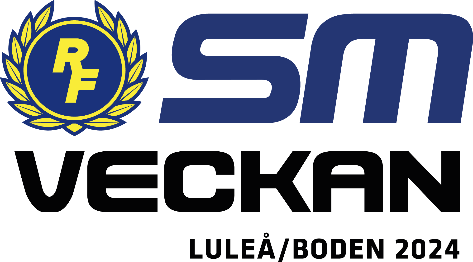 Lokala sponsorer (ta bort om ni ej har det)
[Speaker Notes: En vanlig standardsida. Den finns i många olika layouter med olika färgställningar och med både en- och tvåradig rubrik. Om din rubrik är tvåradig men du använder layouten för enradig rubrik kommer brödtexten att hamna för nära rubriken och tvärt om.]
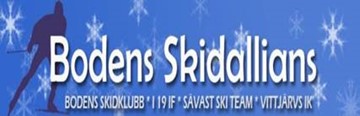 Väderprognos
Arrangörens logotyp
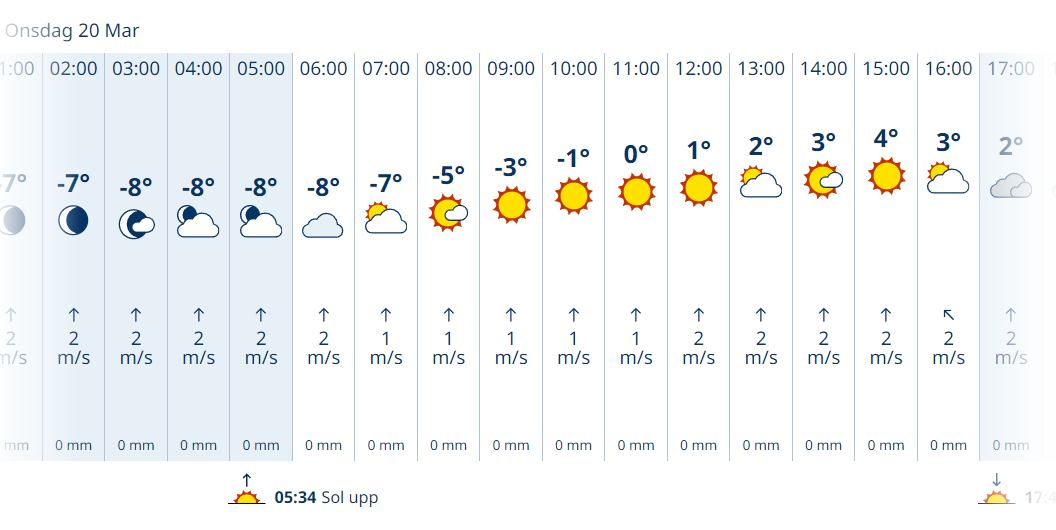 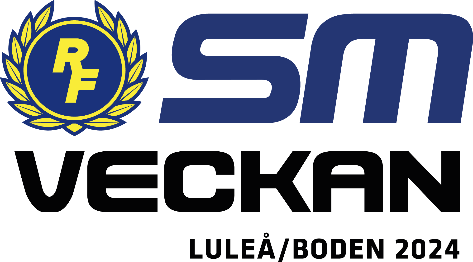 Lokala sponsorer (ta bort om ni ej har det)
[Speaker Notes: En vanlig standardsida. Den finns i många olika layouter med olika färgställningar och med både en- och tvåradig rubrik. Om din rubrik är tvåradig men du använder layouten för enradig rubrik kommer brödtexten att hamna för nära rubriken och tvärt om.]
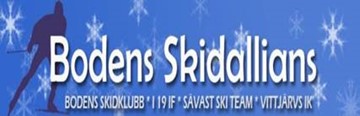 Presentation av tävlingsarenan
Arrangörens logotyp
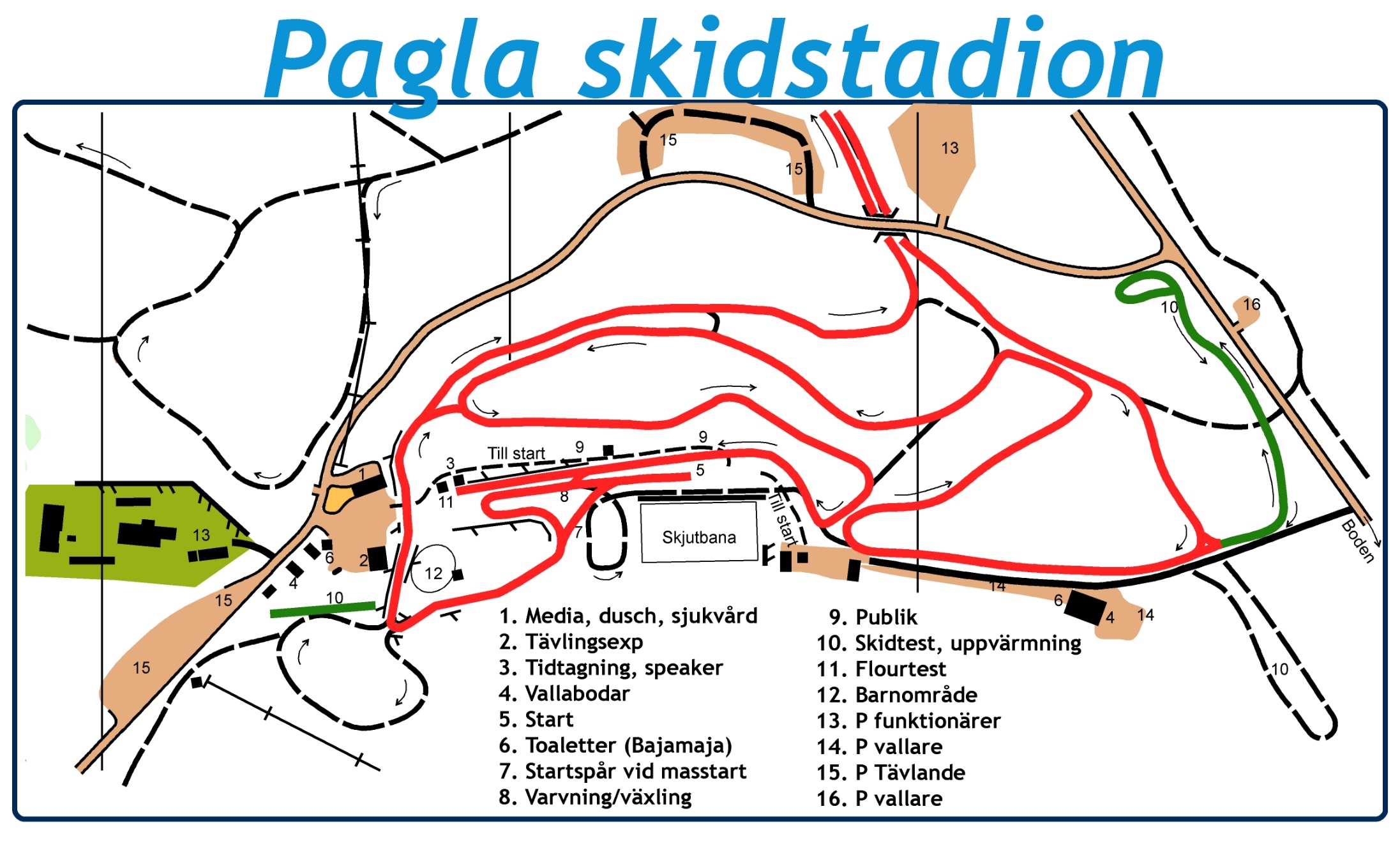 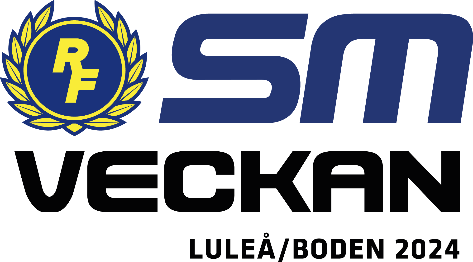 Lokala sponsorer (ta bort om ni ej har det)
[Speaker Notes: En vanlig standardsida. Den finns i många olika layouter med olika färgställningar och med både en- och tvåradig rubrik. Om din rubrik är tvåradig men du använder layouten för enradig rubrik kommer brödtexten att hamna för nära rubriken och tvärt om.]
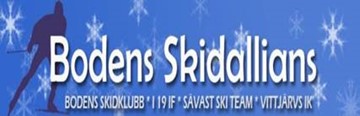 Presentation av tävlingsbanorna
Arrangörens logotyp
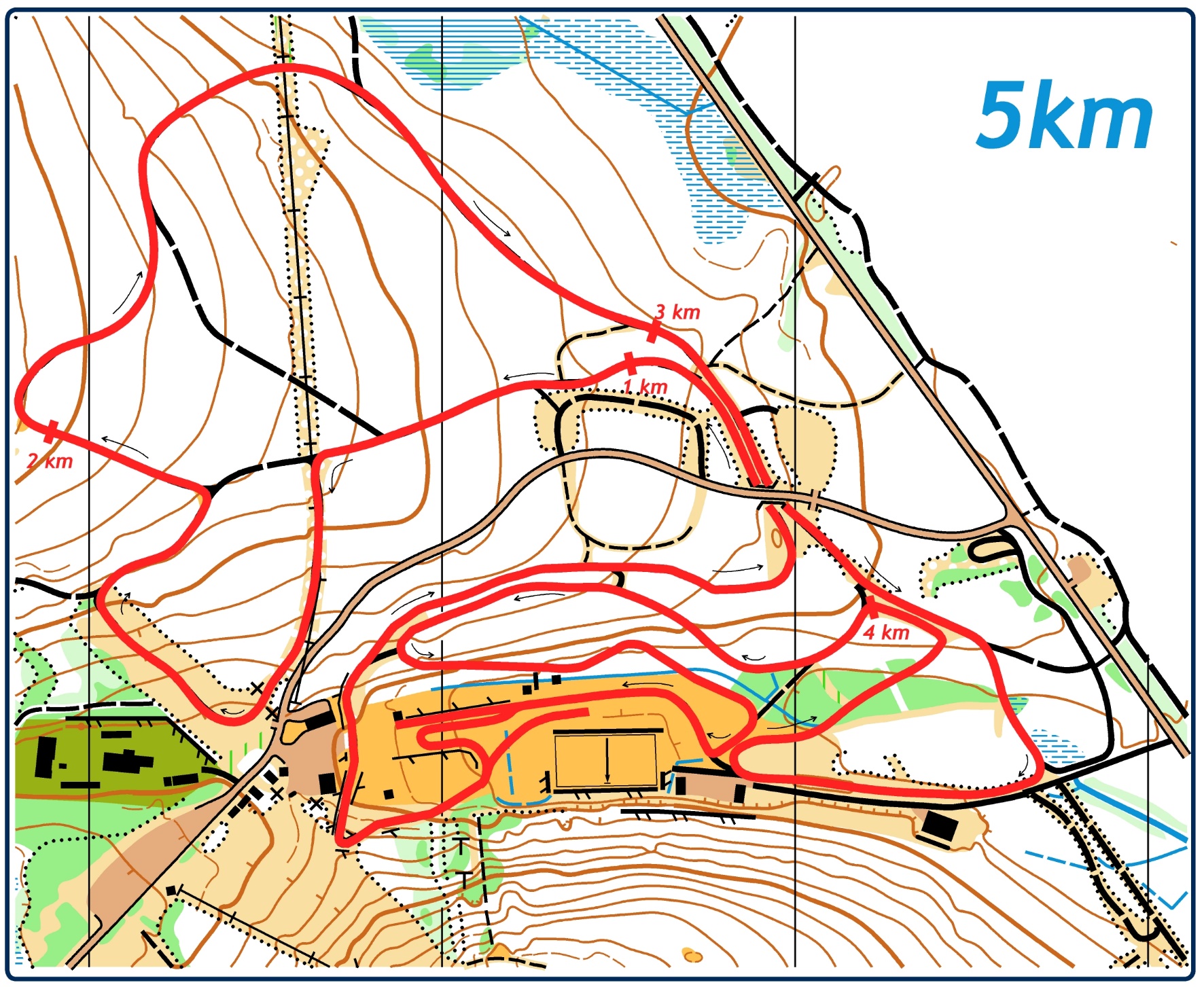 Dricka langning
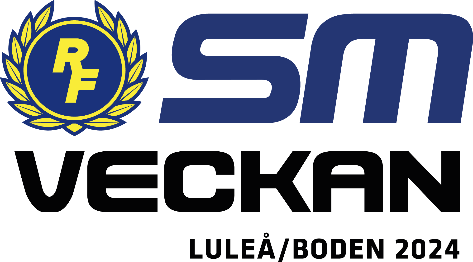 Lokala sponsorer (ta bort om ni ej har det)
[Speaker Notes: En vanlig standardsida. Den finns i många olika layouter med olika färgställningar och med både en- och tvåradig rubrik. Om din rubrik är tvåradig men du använder layouten för enradig rubrik kommer brödtexten att hamna för nära rubriken och tvärt om.]
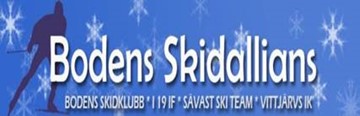 Presentation av tävlingsbanorna
Arrangörens logotyp
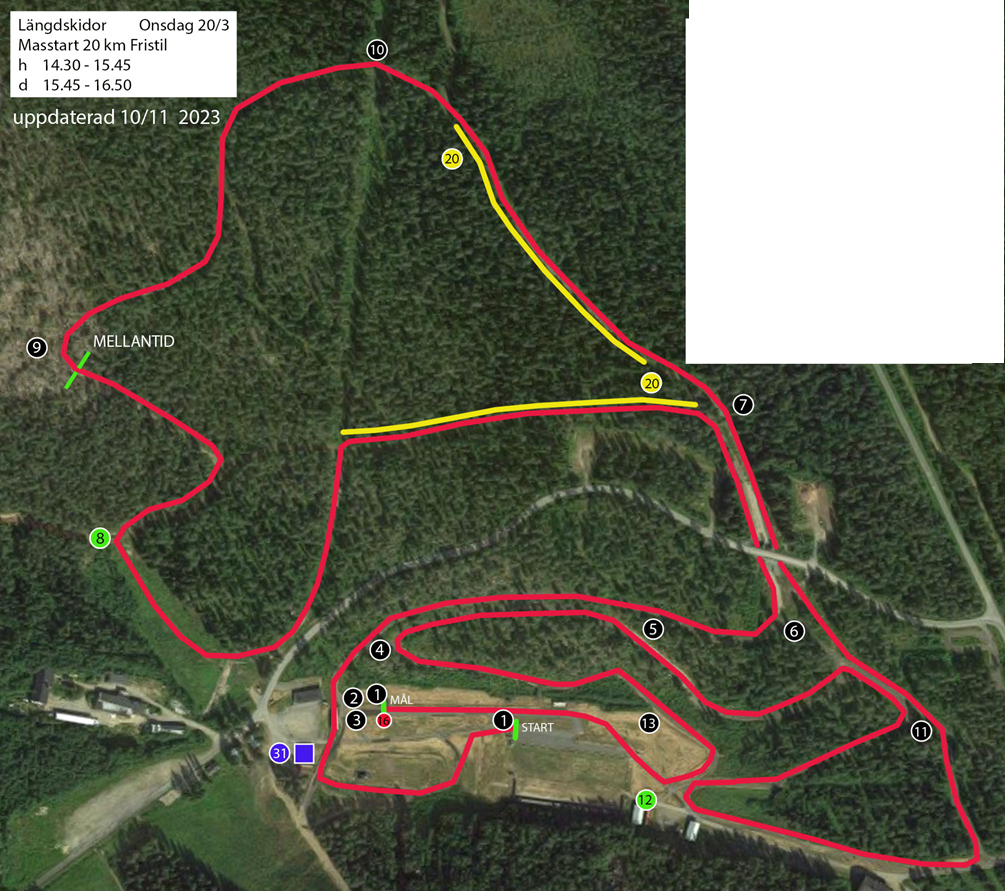 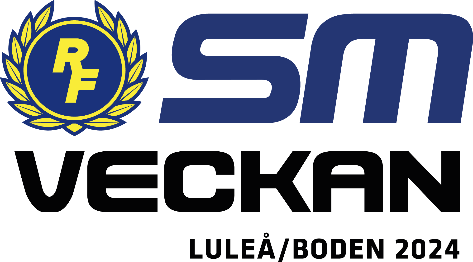 Lokala sponsorer (ta bort om ni ej har det)
[Speaker Notes: En vanlig standardsida. Den finns i många olika layouter med olika färgställningar och med både en- och tvåradig rubrik. Om din rubrik är tvåradig men du använder layouten för enradig rubrik kommer brödtexten att hamna för nära rubriken och tvärt om.]
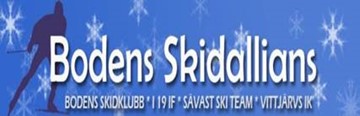 Skidtestning och uppvärmning
Arrangörens logotyp
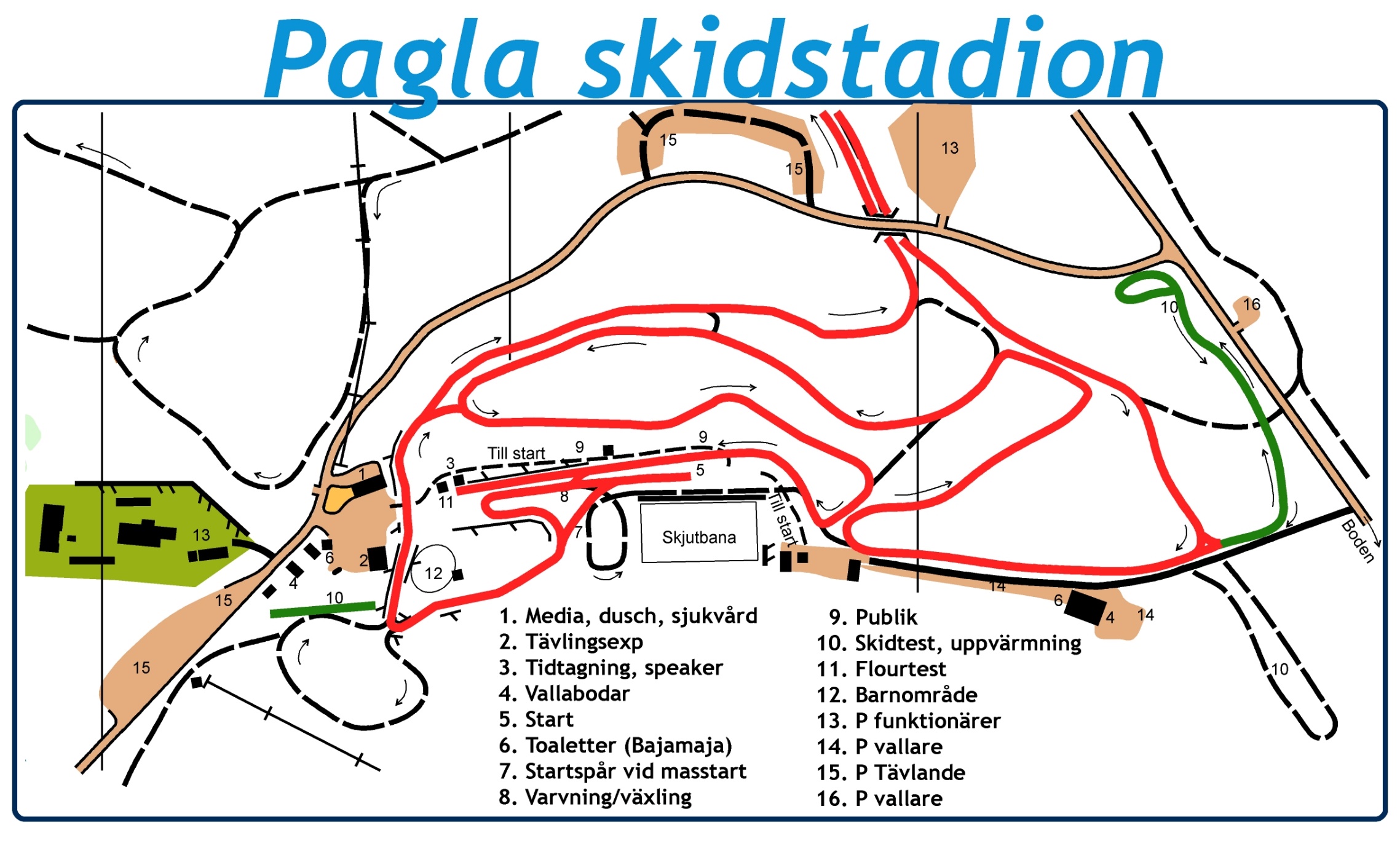 Banorna är öppna
      Kl 12:00 – 14.30
[Speaker Notes: En vanlig standardsida. Den finns i många olika layouter med olika färgställningar och med både en- och tvåradig rubrik. Om din rubrik är tvåradig men du använder layouten för enradig rubrik kommer brödtexten att hamna för nära rubriken och tvärt om.]
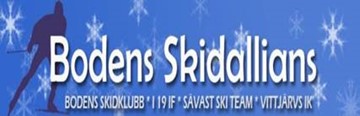 Banpreparering
Arrangörens logotyp
Preparering av banorna under tävlingsdagarna.
   Kl 22:00 kvällen före.
   Beredskap finns, om det kommer snö.

Några frågor om banprepareringen?
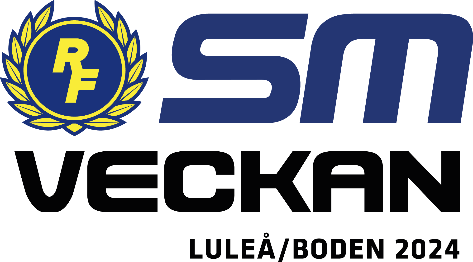 [Speaker Notes: En vanlig standardsida. Den finns i många olika layouter med olika färgställningar och med både en- och tvåradig rubrik. Om din rubrik är tvåradig men du använder layouten för enradig rubrik kommer brödtexten att hamna för nära rubriken och tvärt om.]
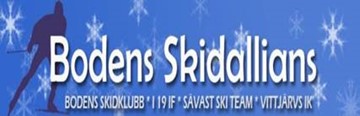 Information från TD
Arrangörens logotyp
343.10.2 Passering av andra åkare
Ska ske utan obstruktion. Dvs utan att störa/hindra andra
Ev varvad åkare ska lämna fri väg

Ej tillåtet att byta spår första 15 m efter startlinjen

222.8 Materialkontroll efter målgång

Vid langning av vätska, ska ska göras stillastående och ej i spåret.  

Stafetter, inget krav på FIS-kod
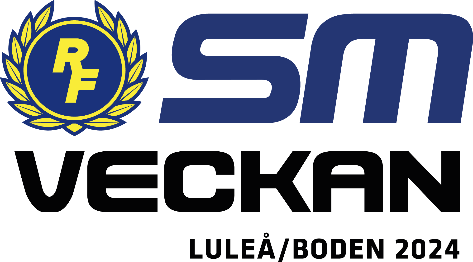 Lokala sponsorer (ta bort om ni ej har det)
[Speaker Notes: En vanlig standardsida. Den finns i många olika layouter med olika färgställningar och med både en- och tvåradig rubrik. Om din rubrik är tvåradig men du använder layouten för enradig rubrik kommer brödtexten att hamna för nära rubriken och tvärt om.]
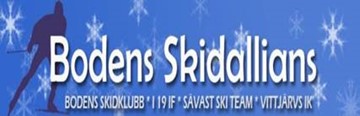 Information från SSF
Arrangörens logotyp
Välkommen till Boden och SM-veckan!

Tack till Bodens Skidallians!

Tack för det stora intresset, det är bra för vår sport.

SM-touren

Stomprogram 24/25, tävlingsansökan 25/26 (och framåt)

SM-veckan 2026 och 2027, ansökan

FIS-koder 24/25
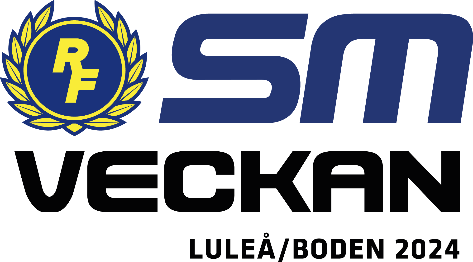 Lokala sponsorer (ta bort om ni ej har det)
[Speaker Notes: En vanlig standardsida. Den finns i många olika layouter med olika färgställningar och med både en- och tvåradig rubrik. Om din rubrik är tvåradig men du använder layouten för enradig rubrik kommer brödtexten att hamna för nära rubriken och tvärt om.]
Information materialkontroll
Testning efter målgång, alla tävlingsdagar
Skidor kan hämtas ut efter meddelande i WA
Endast grönt eller rött testvärde, gult upphör
Skidmärkning, bättre märken
Märken fästs på skidorna när de är TORRA, RENA och RUMSTEMPERERADE!
Alla får märken dag 1 och 2, därefter ta bara så mycket som det behövs. 
Använd spritpennor, egna pennor, märklappar går att återanvända.
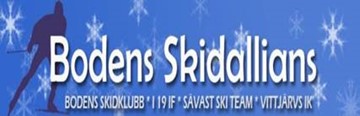 Information från tävlingsledningen
Arrangörens logotyp
Sprintstafetten på torsdag, lag uppställning ska in till tävlingsexpedition senast kl 18.00 på onsdag.

TV-transponder fås med nummervästen till onsdagens lopp. Behålls hela veckan!

Chiptest finns vid tävlingsexpeditionen.

Paglaslingan är öppen för träning hela veckan, god tur!
Preparerad både för klassiskt och fristil

Vallabodar.
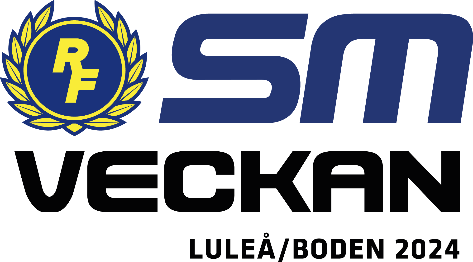 Lokala sponsorer (ta bort om ni ej har det)
[Speaker Notes: En vanlig standardsida. Den finns i många olika layouter med olika färgställningar och med både en- och tvåradig rubrik. Om din rubrik är tvåradig men du använder layouten för enradig rubrik kommer brödtexten att hamna för nära rubriken och tvärt om.]
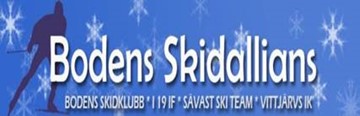 Tack för att ni lyssnat. Lycka till!
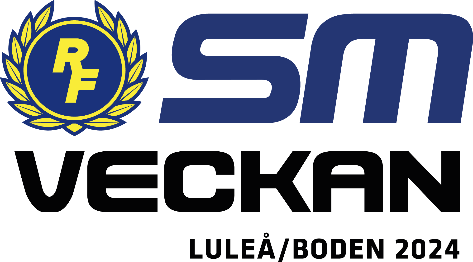 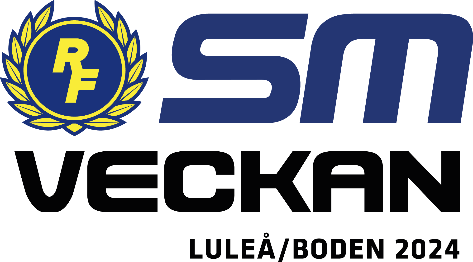 [Speaker Notes: En sida att avsluta presentationen med.]